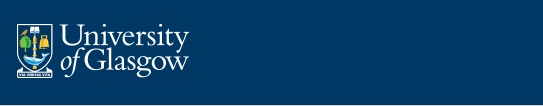 College of Medical,
Veterinary and Life Sciences
An Investigation of the Optimization of PEEK Implant Osseointegration Using a New Biomaterial Coating
Noura  Alotaibi                                                                 8th March 2017
Supervising committee:

A: MVLS college
             Prof. Ashraf Ayoub
             Prof. Matthew Dalby
             Dr. Kurt Busuttil Naudi


B: School of Biomedical Engineering
             Prof. Manuel Salmeron-Sanchez
OUTLINE:
Literature review
Aim of the study 
Objectives
The replacement of missing teeth with dental implants has become the gold standard treatment .
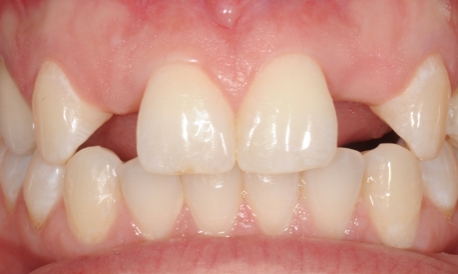 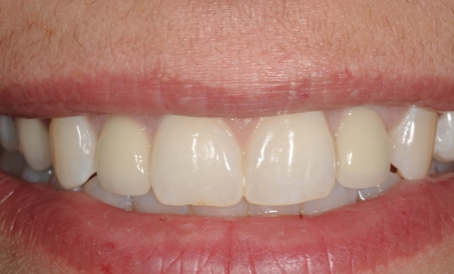 Different materials have been introduced as dental implant including titanium, titanium alloy,  zirconium and PEEK.
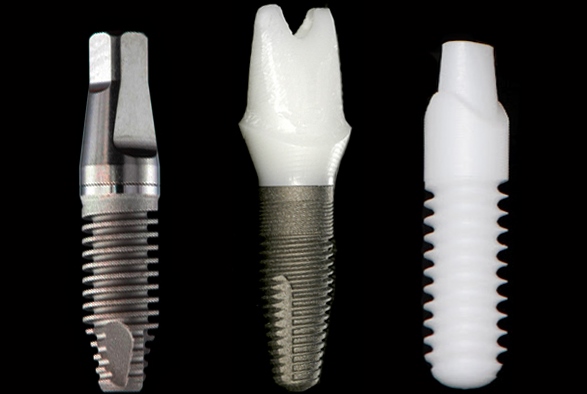 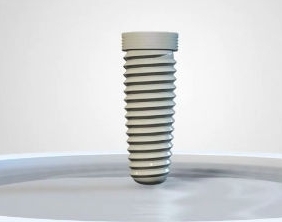 Implant material requirements
Biological compatibility
Mechanical compatibility
Morphological compatibility
Imaging & esthetic compatibility
Limitation of Titanium Implant
elastic modulus                   stress                bone loss 
esthetic problems
hypersensitivity ( 0.6 % rare)
Patient demand
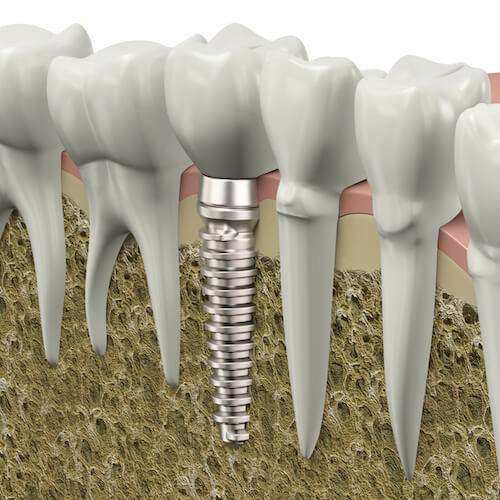 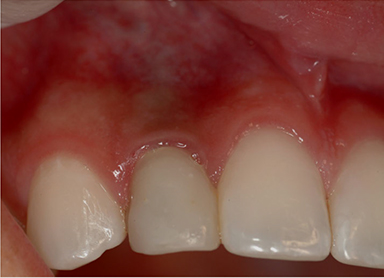 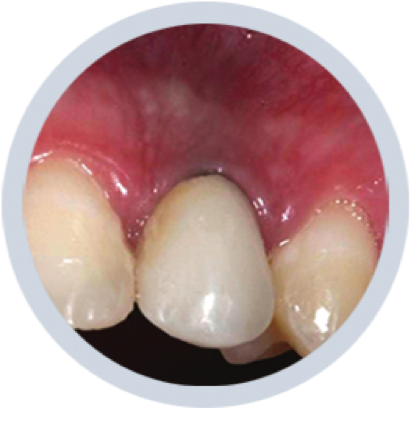 [Speaker Notes: Titanium, and its alloys, have been proven to have excellent biocompatibility and osseointegrative properties. but
Due to this stiffness  implant don’t strain the bone adequately which can result in disuse atrophy
difference in the elastic moduli of a titanium implant and its surrounding bone This may cause stress in the implant-bone interface
during load transfer]
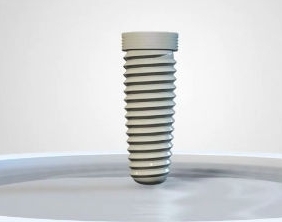 PEEK (polyetheretherketone)
thermoplastic polymer 
light  coloured
excellent chemical & biomechanical properties
stable at high temperature (334C°)
resistance to chemicals and radiation
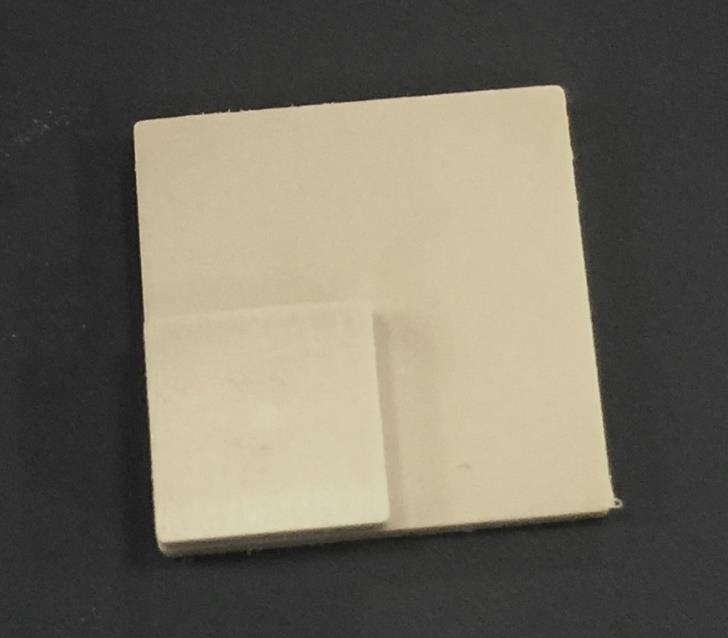 [Speaker Notes: composed of an aromatic backbone molecular chain connected by ketone and ether functional groups between aryl rings which has the formula]
Interesting characteristic of PEEK
elastic modulus                      modified / carbon
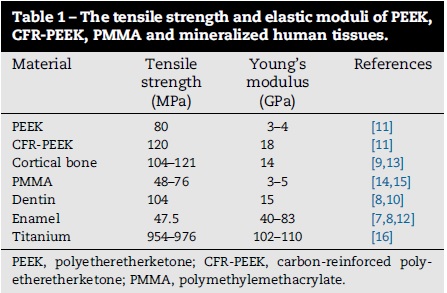 (Najeeb et al, 2016)
Theoretically
PEEK could exhibit lesser stress-shielding when compared to
titanium.
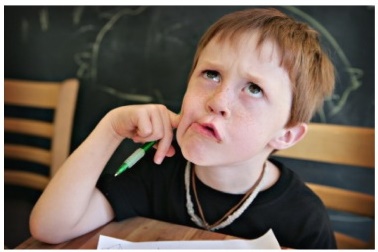 PEEK
bioinert (hydrophobic)

Therefore recently a large amount of research has been conducted to modify PEEK osseoconductive property.
[Speaker Notes: prevents the cellular response to this surface]
Spin coating 

Plasma gas  treatment

Plasma  ion immersion implantation
(Najeeb et al, 2016)
[Speaker Notes: Different modalities have been introduced to increase the PEEK bioactivity including PEEK surface treatment, coating, and composite combination with bioactive materials.]
PEEK Medical Application
Maxillofacial  CAD/CAM
 Craniofacial 
 Spine surgery 
 Orthopedic
 Cardiac
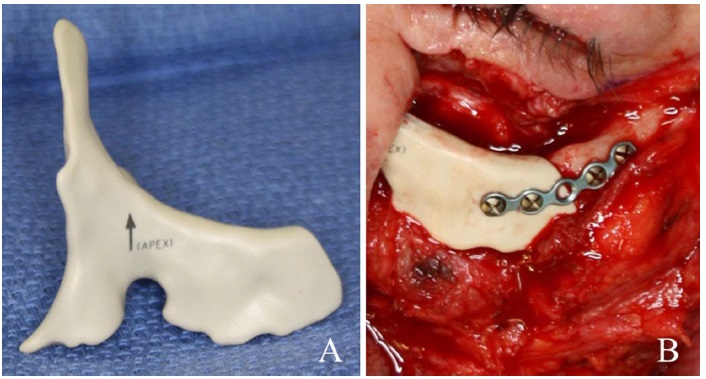 [Speaker Notes: In the last decades, PEEK implant has been used in orthopedic and spinal surgery.

This is a biocompatible material that had very good results in some studies of hip replacement, fracture fixations and spinal prostheses.]
To the best of our knowledge, there are only two reports on the clinical application of PEEK for dental implantology.
PEEK Dental Implant
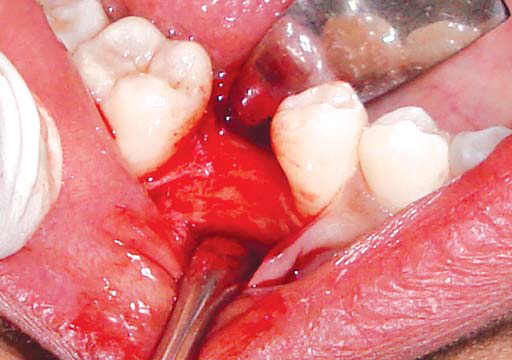 3 cases 
Different  loading
Anterior /posterior
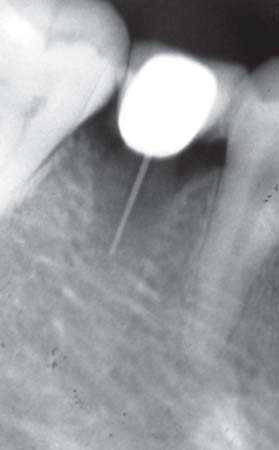 Marya et al , 2011
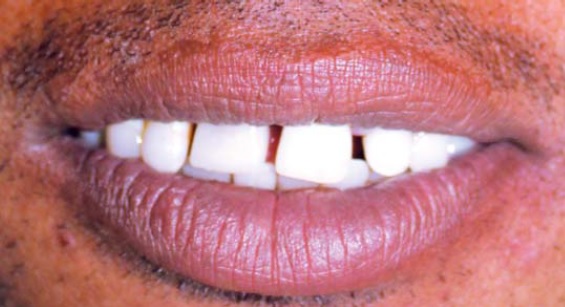 radiolucency
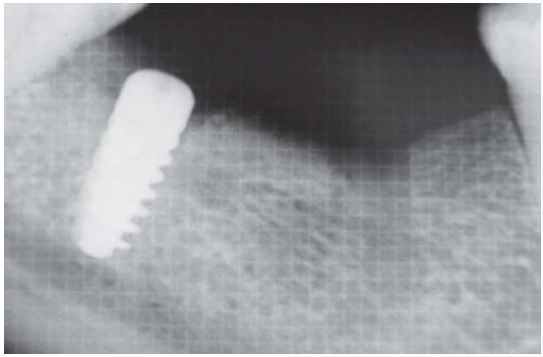 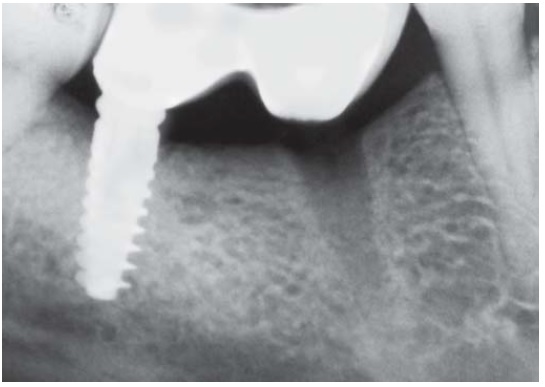 Immediate RG
3 months F/U
[Speaker Notes: Should I put CA of this paper ??]
Khonsaria et al (2014), reported three cases of failed PEEK implants with severe infection .

Authors conclude that poor osseointegration led to severe infections and implant loss among these cases.
[Speaker Notes: Both paper present the same implant BIOPIK]
However, PEEK dental implants have not been extensively used clinically and there is insufficient data to deduce their long-term efficacy in human subjects .
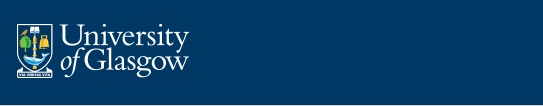 College of Medical,
Veterinary and Life Sciences
Aim:

In-vitro :
To assess the feasibility to develop bioactive PEEK implant by characterizing and modifying the  surface.

In-vivo : 
To assess the PEEK oseointegration in animal model.
[Speaker Notes: The target outcome would be an improved and rapid response of human bone marrow mesenchymal cells with respect to osteoblastic differentiation around the surface of the material compared to other implant materials. This would in theory improve the quality and stability of the bone/implant interface. 
 
Another important outcome could be the reduction of the osseointegration time around the implant. This would result in reduced bone healing times in the pursuit of perfection in the hard tissue response to dental implants.]
Objetives
To characterize  the properties of the PEEK surface.

To characterize the polymer (PEA) coating, assuring its homogeneity, wettability and thickness.

To identify the fibronectin adsorbtion on the polymer(PEA).
To evaluate osteogenic differentiation of mesenchymal stem cells.

To evaluate cell responses to the delivery system of BMP-2 on PEEK.

To evaluate osseointegration.
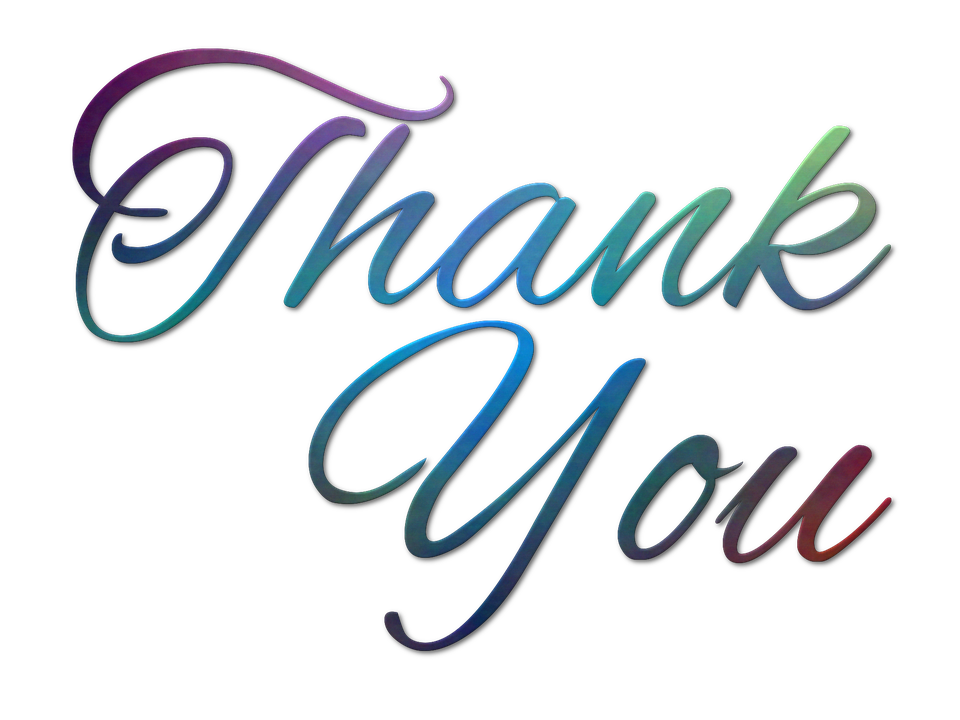 Several biomaterial studies showed a different type of substrates that could facilitate FN fibrillogenesis.

Vanterpool et al. (2014) showed that PMA  induced a globular solution conformation of FN while PEA has the ability to regulate the formation of FN fibrillar networks upon adsorption on the surface.
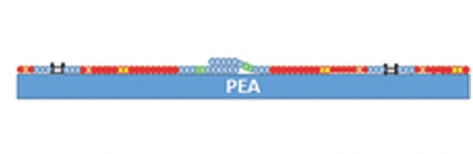 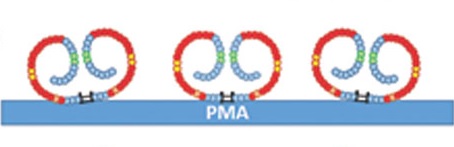 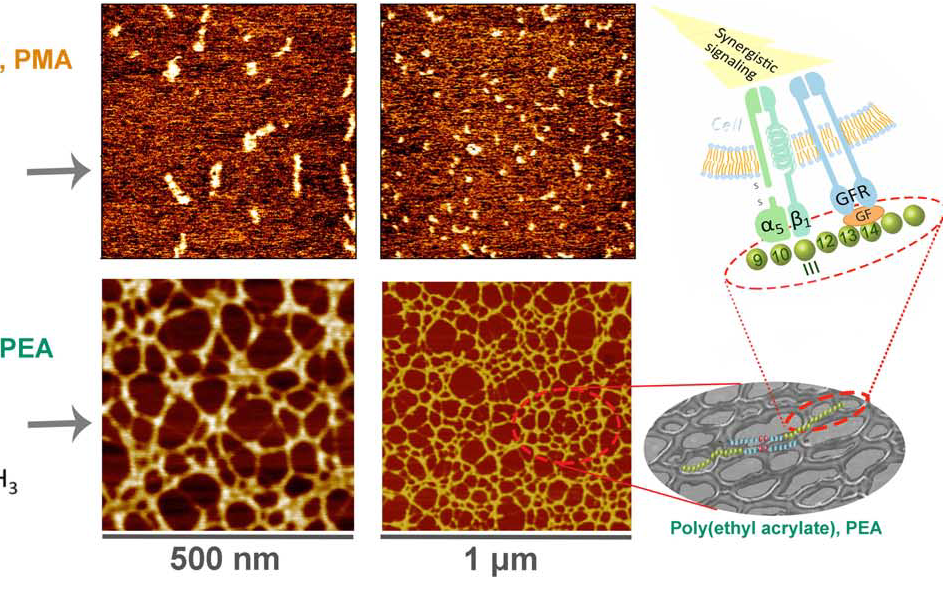 In-vitro
BMP
BMP
BMP
BMP
BMP
FN
PEA
PEEK